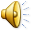 Международный Женский День – 8 Марта!!!
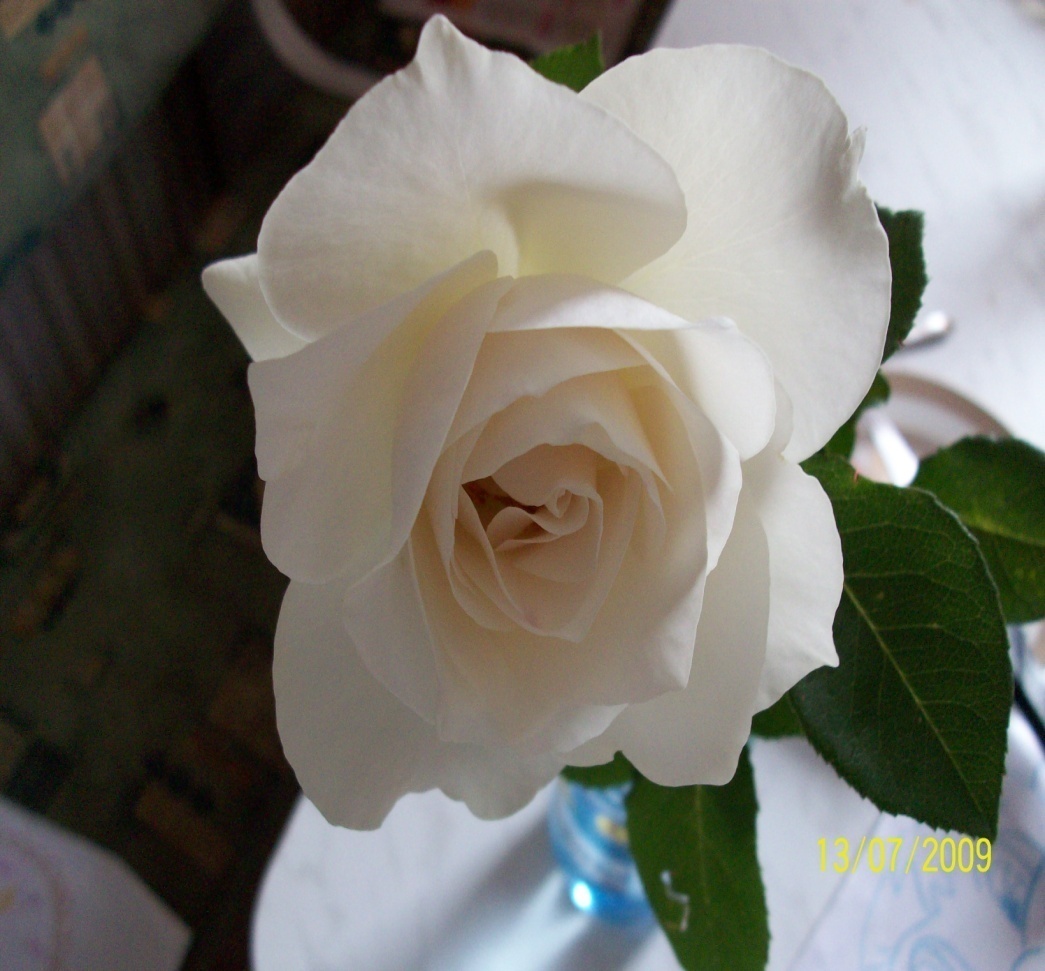 С первой капелью,
 Последней метелью, 
С праздником
Юной весны! 
Вас поздравляем,
Сердечно желая: 
Счастья, здоровья,
удач, красоты!!!
Мамочка! 

С праздником 8 Марта!
Нур абони, силгоймæгтæ,
Уæ бæрæгбон æрцудæй. 
Æрвететæ берæ æнзти,-
Бæрæгбæнттæ рæсугъдæй!
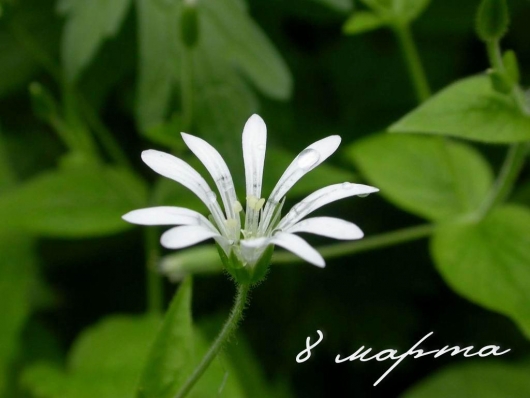 Я Маму крепко поцелую,                              Обниму её родную.                              Очень я люблю её!                              Мама -  солнышко моё!
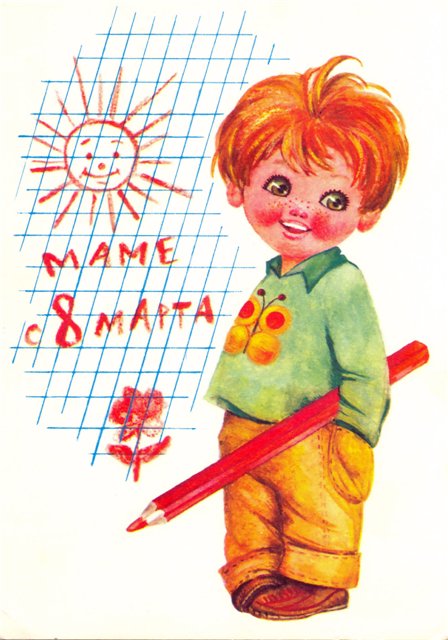 ПОЗДРАВЛЯЕМ!!!
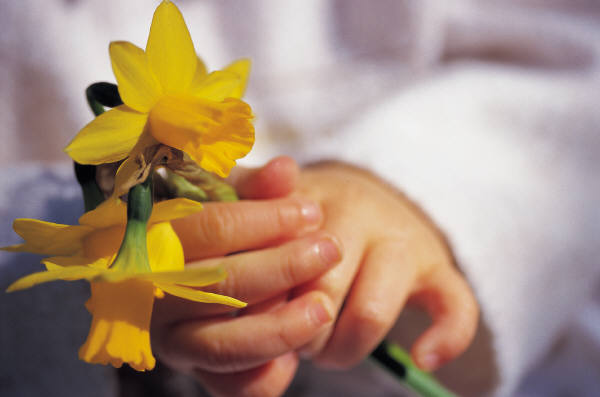 Снег последний под лучами тает, 
День 8 Марта наступает, 
Пусть он вместе с солнцем и весной 
Счастье, радость принесет с собой!!!
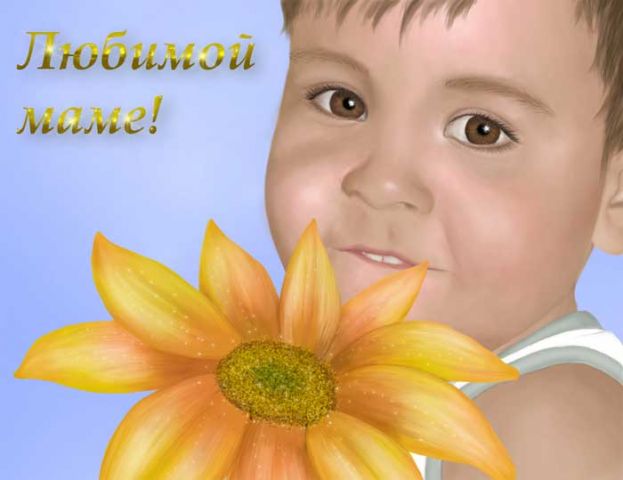 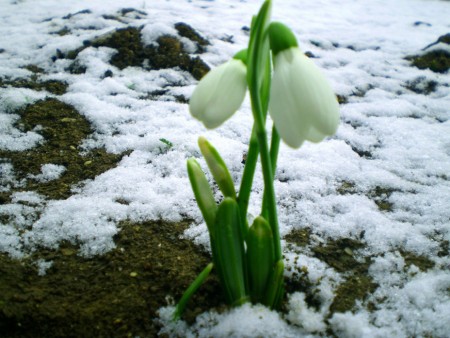 8 марта
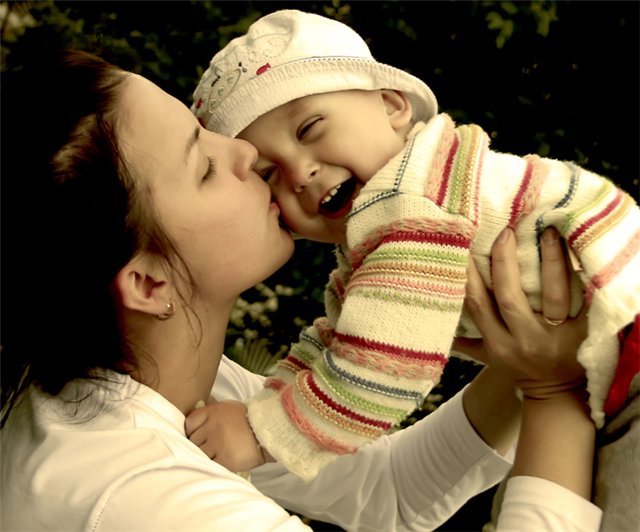 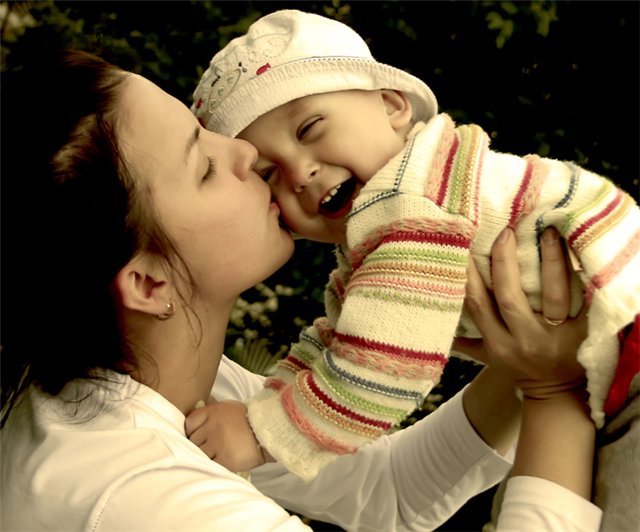 Ци фæлмæн æй, ци мæ Мадæ! 


Æй мæ  Фидæ  ци тухгин!


Нæ  сæ   фæккæндзæн  æгадæ, 


Нæ син æрхæссæн æз зин!
С теплом!   
С надеждами!
С мимозами! 
С прекрасным
праздником весны!
Сегодня праздник – самый лучший, 
              
Сегодня праздник – наших мам.

 Ушли подальше злые тучи,

 И солнце улыбнулось нам!
Пусть этот праздник - ДЕНЬ 8 Марта 
В душе оставит добрый след! 
Здоровья, счастья, долгих лет!!!
Тебе от всей души желаю я: Быть солнечной, как этот день весенний, Иди по жизни радуясь, любя, Встречай улыбкой каждое мгновенье!!!
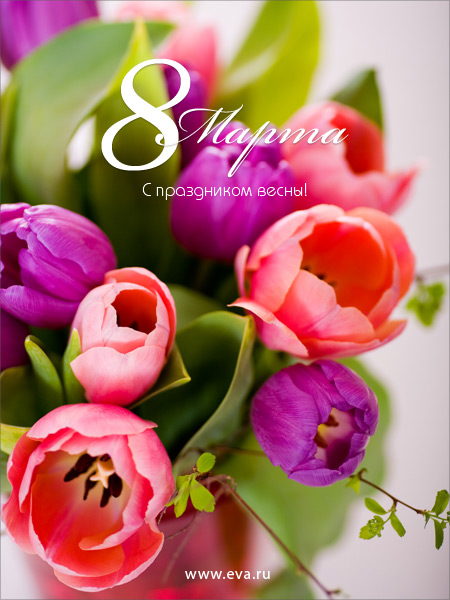 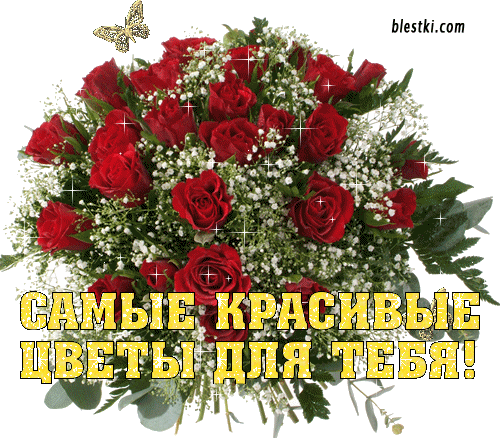